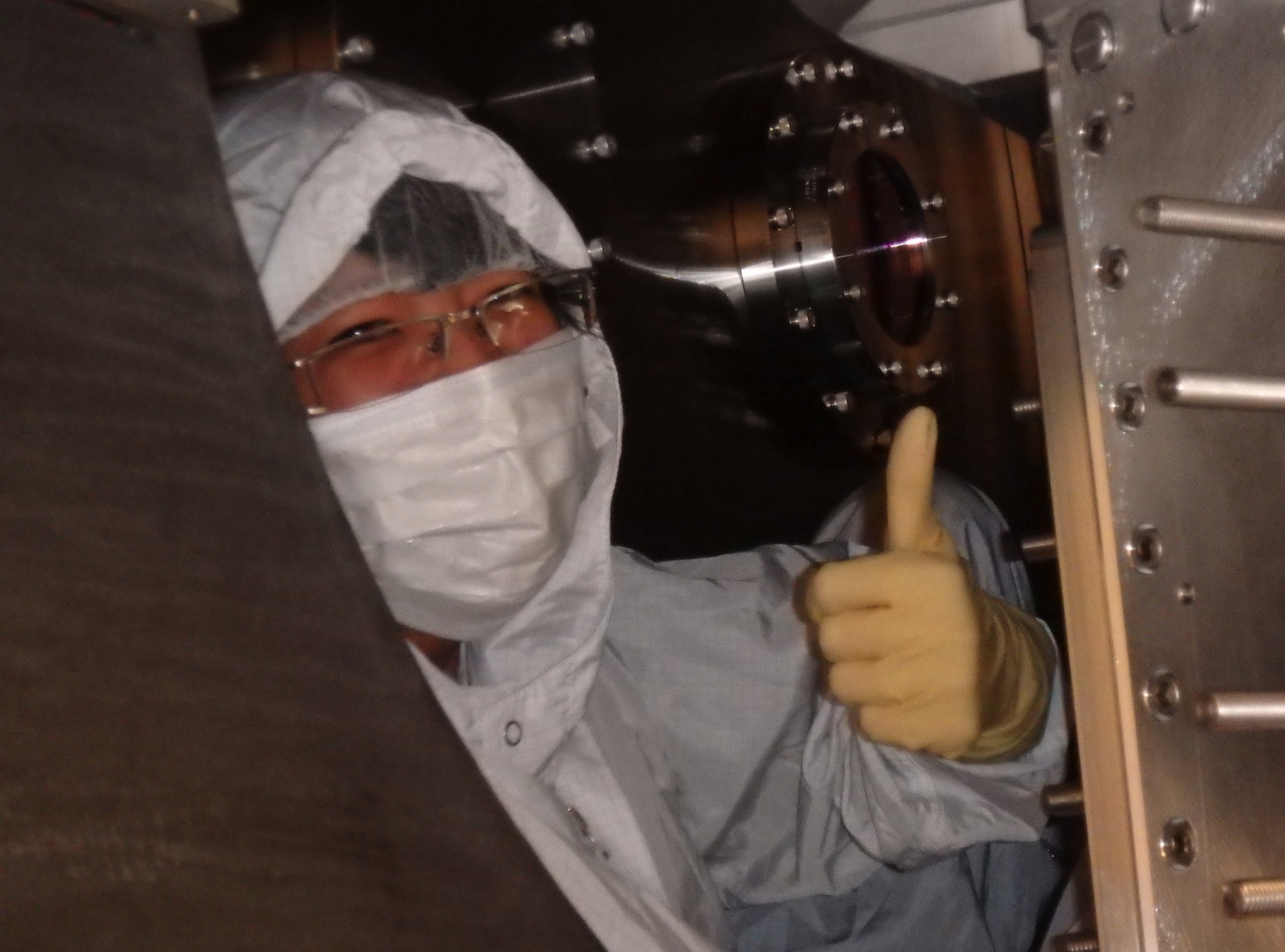 PEM pre-O1
1) Current status of PEM system pre-O1: 80/90% working

2) What we have learned so far about environmental coupling to the new instrument.
	a) Magnetic: >10 below, glitches at LLO a couple below
	b) Vibration, acoustic and seismic (scattering, jitter): 2 below, 		trucks don’t matter, at least O1, thanks to SEI!
	c) RF: good so far, much more to check
	d) Wind tilt: very local
	e) Beam tube particulate glitches: like estimate of intersite rate

3) Coupling to electronics: some improvements

Robert Schofield, UO, Katie Banowetz, OSU, Terra Hardwick, LSU, Vinnie Roma, UO, Jordan Palamos, UO, Sudarshan Skarki, UO, Anamaria Effler, LSU, Ray Frey, UO, Dipongkar Talukder, UO, Hugh Radkins, LHO, Nutsinee Kijbunchoo, LHO, Richard McCarthy, LHO, Filiberto Clara, LHO
1
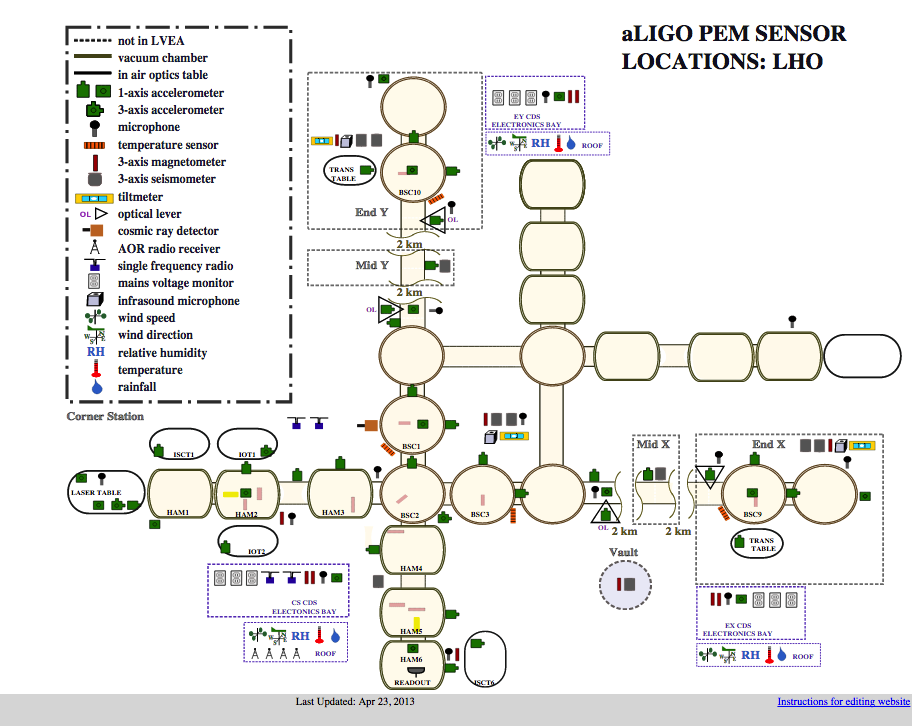 Current status of PEM pre-O1
Continuing installation

2)  Recent tests of every accelerometer, microphone 	and magnetometer. Some cross-talk problems with  	accelerometers.

3) LIGOCam tuning

4) pem.ligo.org
2
Magnetic coupling
1.8 A
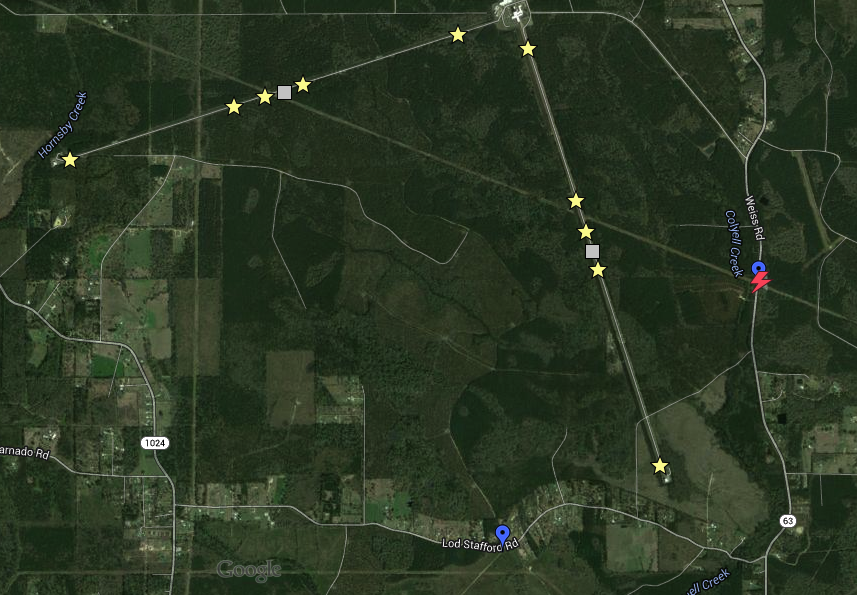 3.7e-7 T
3.3 A
5.1e-7 T
2.2 A
2.3 A
3.5e-7 T
2.9 A
Coupling at end, corner station (link)

Coupling ended up at low end of pre-sensitive estimates (link)

3)  Beam tube current glitches make low frequency   	coupling worse at LLO (link)

4)  Studies of Schumann resonance detection and testing of sensitive magnetometers (link); estimates suggest not a problem in O1, but likely problem at higher sensitivity
7.3e-7 T
5.6e-7 T
3.0 A
5.1e-7 T
2.7 A
4.3e-7 T
6.1 A
7.0e-7 T
0.5 A
1.1e-7 T
Substation
0.9 A
1.3e-7 T
3
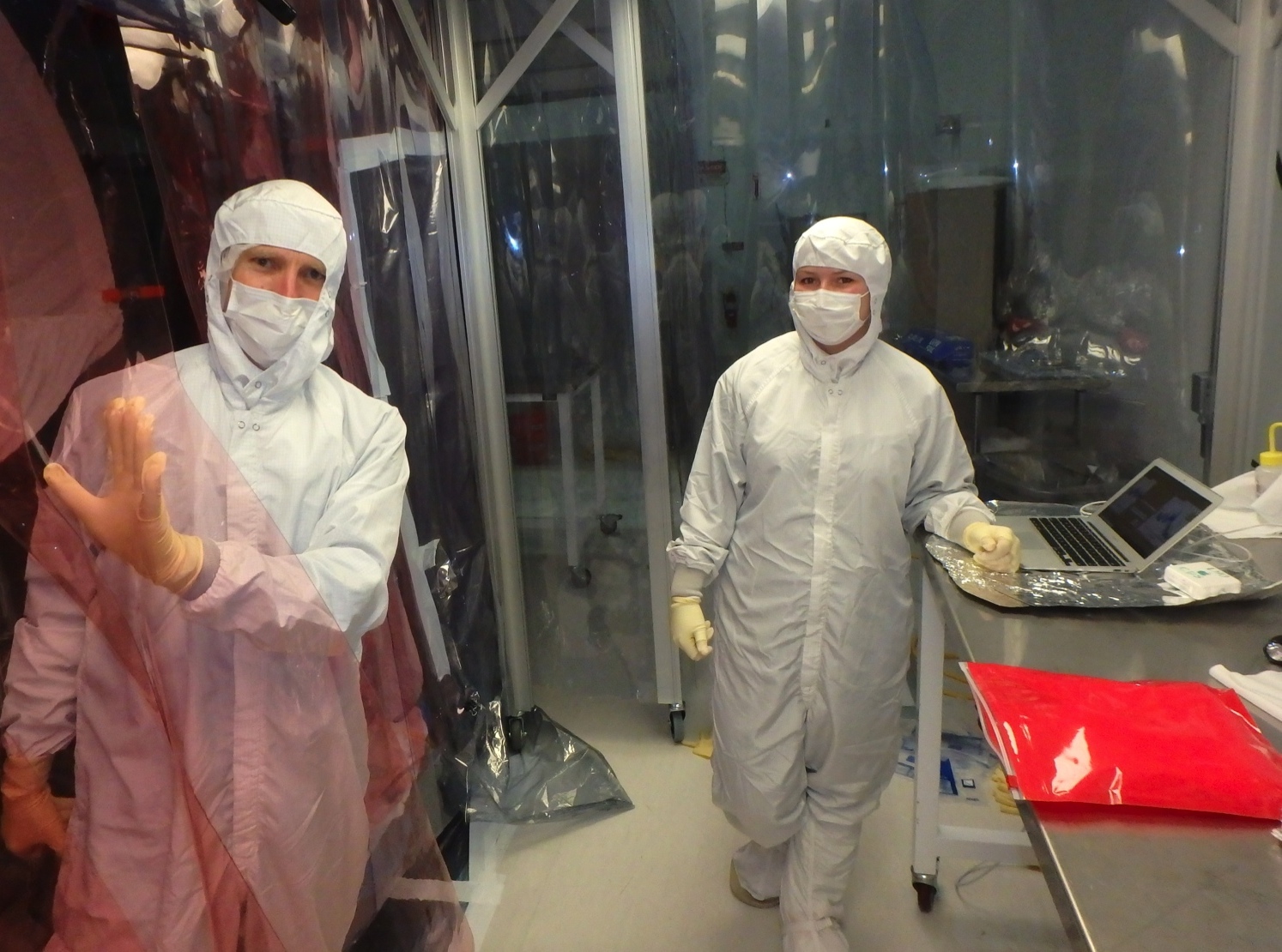 Vibration, acoustic and seismic
LVEA acoustic coupling (link)
Input beam jitter noise (source identification: link)
mount resonance tuning (link), (link)
IMC alignment (link)
Servos, ISS and special (link) 
Coupling at LHO HAM6 (link), coupling at LLO similar, not scattering (link)
Blade spring and flexure resonances likely source of coupling at HAM6; possible damping solutions (link)
Scattering from OMC (link)
Scattering from beam tube baffles (link)
4
Slide: Katie Banowetz
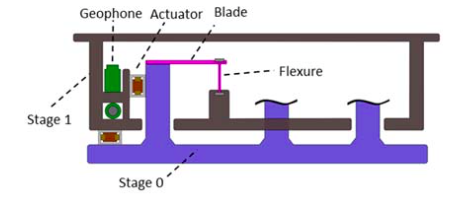 Greater Transmission at Blade and Flexure Resonances
(2)
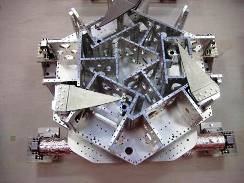 3 Flexures inside HAM connect the two stages
When HAM 6 was shaken, peaks appeared
Possibly the result of flexures vibrating at natural frequencies
Testing with Viton lined clamps to damp
(3)
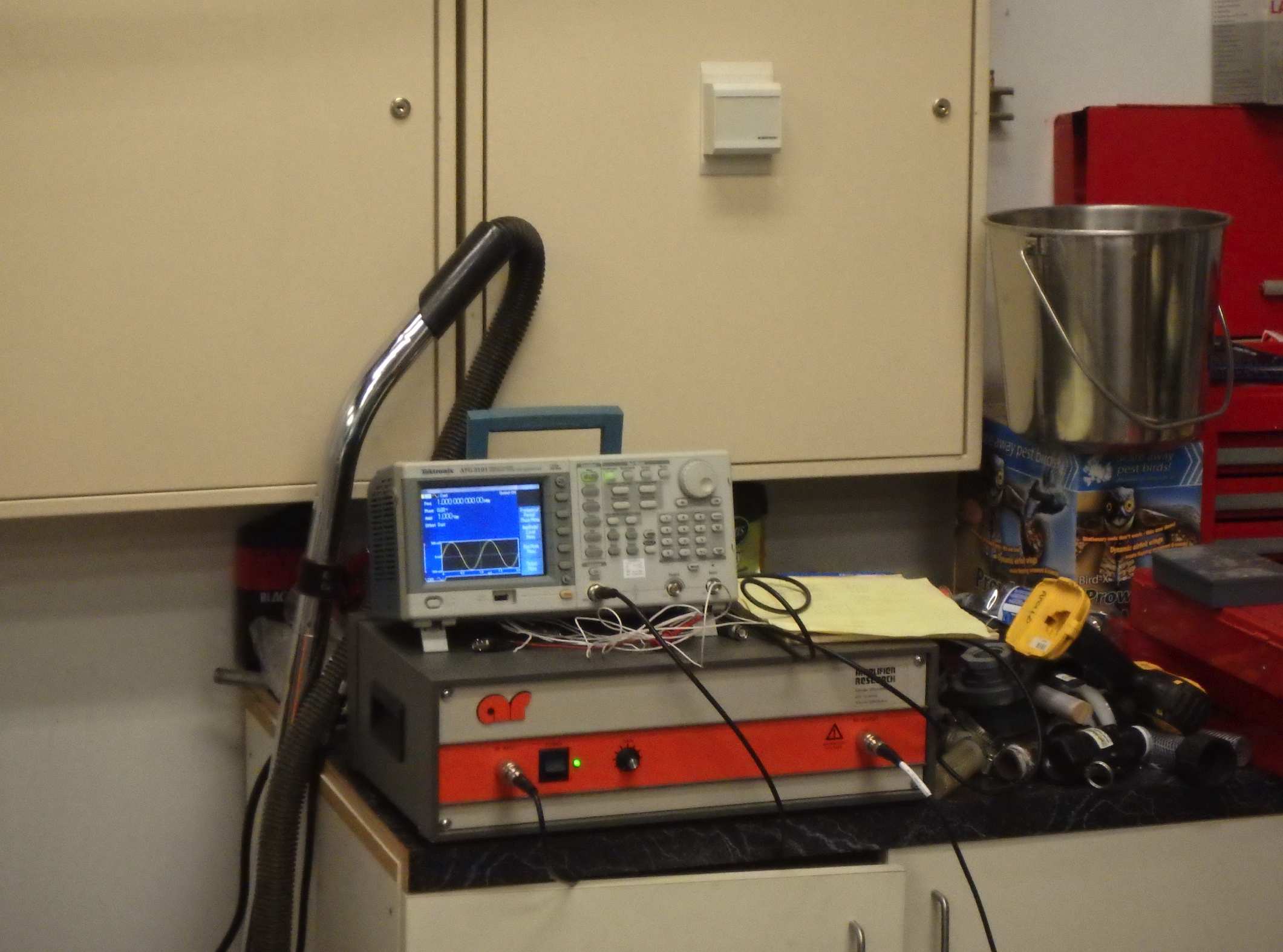 RF
RF recievers being installed. Four lambda/2 antennae inside, 4/2 wide band on roof

Injection at all modulation frequenies etc. to look for sensitivites. So far injections not loud enough to see in DARM

Jordans scanner
6
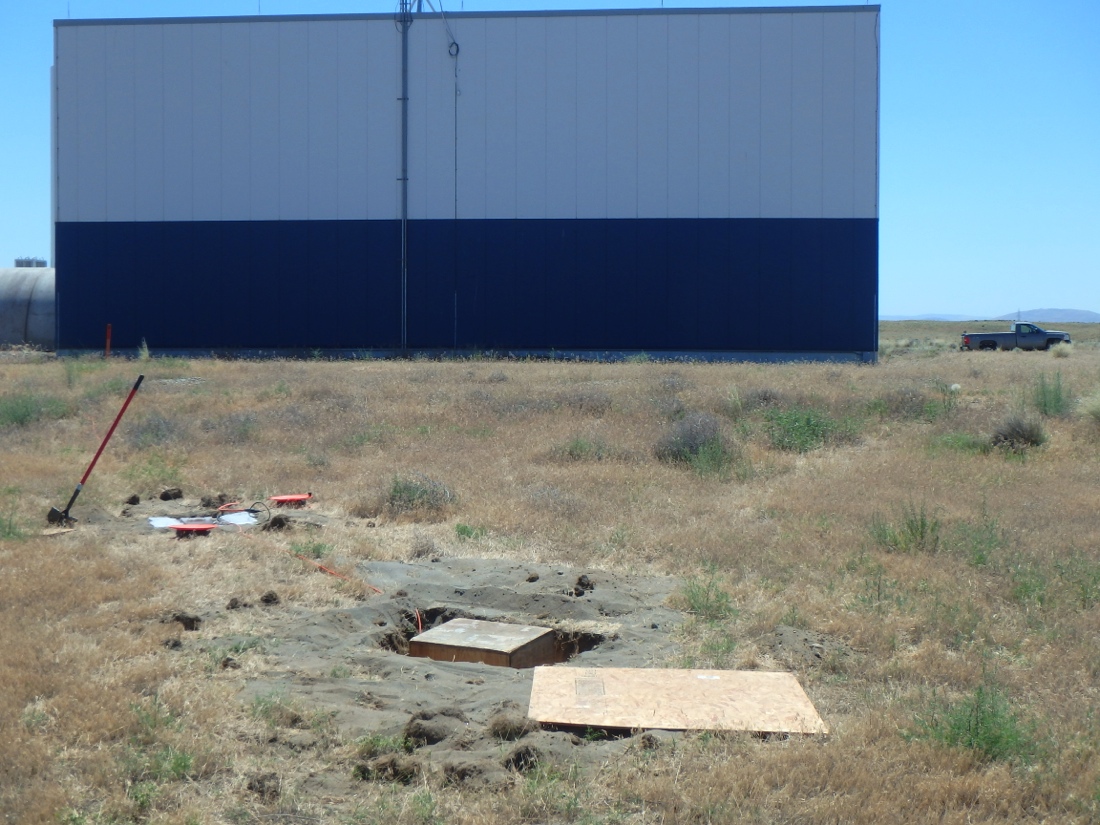 Wind tilt
One year of wind tilt at LHO (link)
Much lower tilt 40m from building (Link)
Lower tilt in beer garden (Link)
7
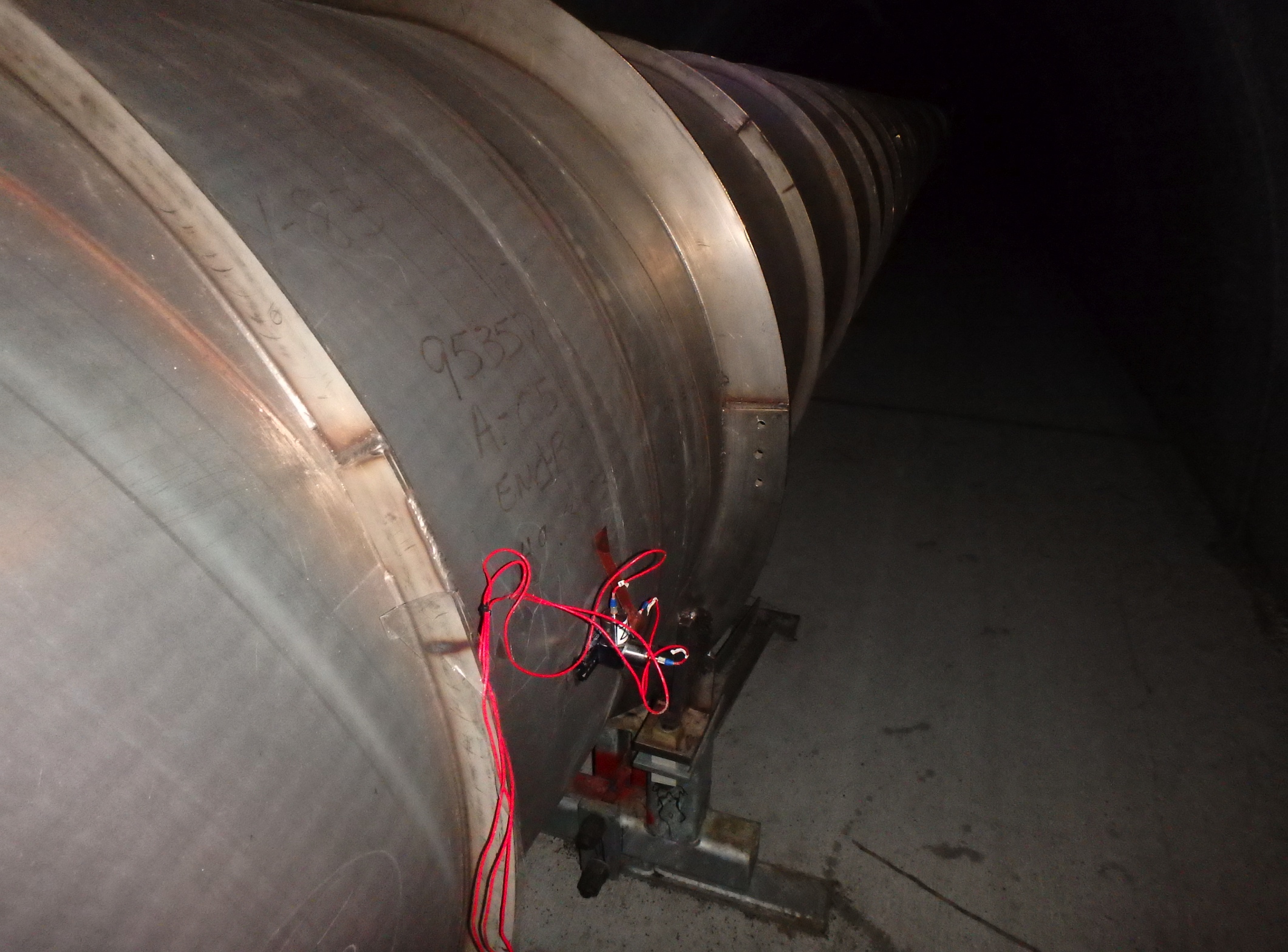 Beam Tube Particulate Glitching
Beam tube cleaning bumps at 0.1 g, 1000 Hz cause particulate glitches (link)

Proposed experiment to test ambient intersite coincidence rate: shake at several amplitudes and try to get rate vs. amplitude curve for projection
8
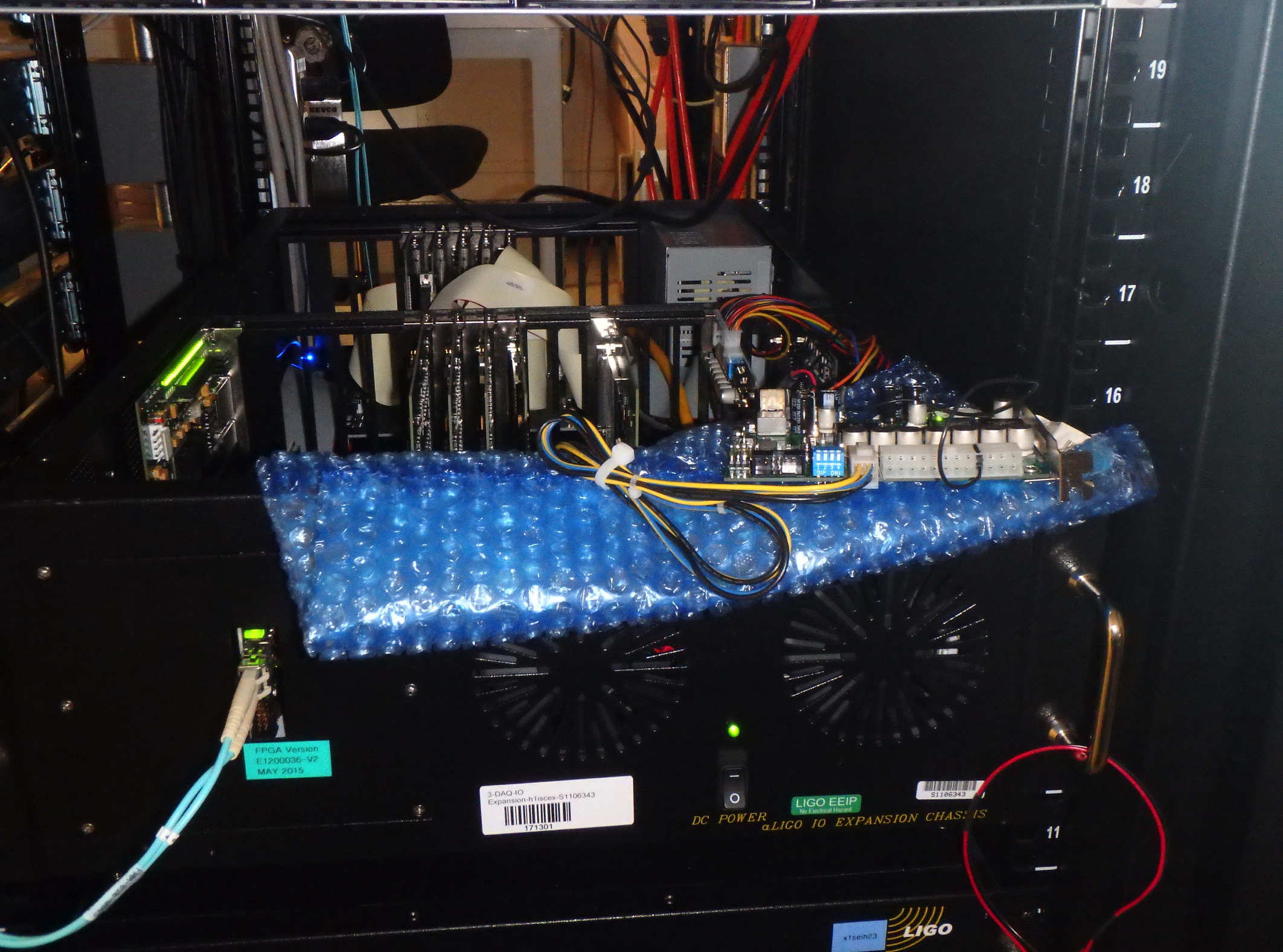 Coupling to electronics
1) I/O chasis coupling (link)
I/O power supply replaced with magnetically quieter supply
Separate power supply for I/O chasis fans still not installed

2) Rack magnetometers were useful in identifying    	combs from HWS and ring heater at LLO, LHO (link)
9